Kyseliny a jejich názvosloví
? Jak dělíme anorganické kyseliny dle obsahu atomu kyslíku v molekule kyseliny ?
Podle toho, zda kyseliny obsahují nebo neobsahují ve své molekule kyslík, je dělíme na kyslíkaté a bezkyslíkaté.
? Jaké znáte halogenovodíkové kyseliny ? Napište jejich názvy a vzorce:
Kyselina fluorovodíková           HF
Kyselina chlorovodíková           HCl
Kyselina bromovodíková           HBr
Kyselina jodovodíková                HI
Napište obecný vzorec kyslíkatých anorganických kyselin:
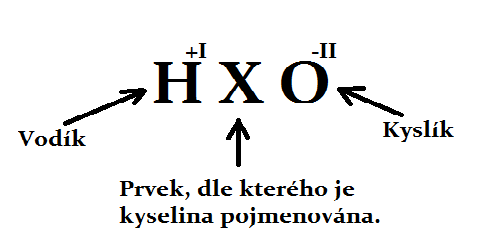 Do obecného vzorce anorganických kyselin vyznačte kladně
nabitou část molekuly a záporně nabitou část molekuly:
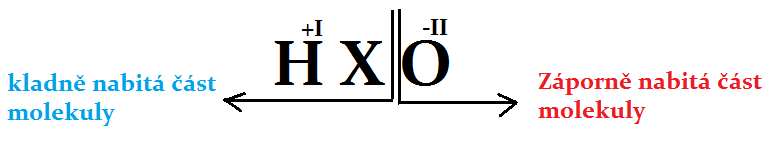 Tvorba vzorců anorganických kyselin
 Vytvořte vzorec KYSELINY DUSIČNÉ:  
Nejdříve napíšeme kostru vzorce dle vzoru obecného vzorce anorganických kyselin, viz dříve:


Doplníme oxidační čísla nad vodík a kyslík, a následně dle koncovky přídavného jména nad prvek, podle kterého je kyselina pojmenována:



Pro tvorbu vzorců anorganických kyselin platí následující pravidlo: Součet kladných oxidačních čísel vydělíme záporným oxidačním číslem a výsledek (bez znaménka) zapíšeme jako dolní index za značku kyslíku:
H N O
H+I N+V O-II
H N O3
Doplňte vzorce následujících anorganických 
kyselin:

kyselina chloristá          
kyselina uhličitá 
kyselina osmičelá 
kyselina chlorná
kyselina sírová 
kyselina dusitá
kyselina křemičitá   
kyselina trihydrogenfosforečná
    HClO4
    H2CO3
    H2OsO5
    HClO
    H2SO4
    HNO2
    H2SiO3
   H3PO4
Tvorba názvů anorganických kyselin ze vzorce
Vytvořte název následující anorganické kyseliny: H2SO3

Doplníme oxidační čísla tam, kde je známe (nad vodík a kyslík):



!!! Klíčovým úkolem pro pojmenování kyseliny je určit oxidační číslo nad atomem síry!!!  

Spočítáme celkový záporný náboj na záporné části molekuly:
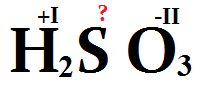 3   •  (-II)   =   -6
Celkový kladný náboj na kladné části molekuly musí být stejný, ale opačného znaménka, takže:


Jelikož 2 atomy vodíku (každý s oxidačním číslem +I) poskytují v molekule kladný náboj +2, zbývá do hodnoty celkového kladného náboje na kladné části molekuly doplnit náboj +4, což odpovídá hodnotě oxidačního čísla nad atomem síry    +IV.
+6
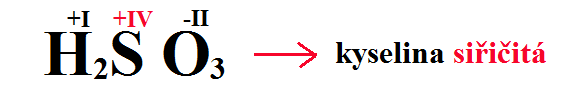 Vytvořte názvy následujících anorganických kyselin:

 H3AsO4
 H3BO3
 H2WO4
 HIO4
 HIO3                                
 HClO2
 H2SeO3
 HIO
   kyselina trihydrogenarseničná
   kyselina trihydrogenboritá
   kyselina wolframová
   kyselina jodistá
   kyselina jodičná
   kyselina chloritá
   kyselina seleničitá
  kyselina jodná